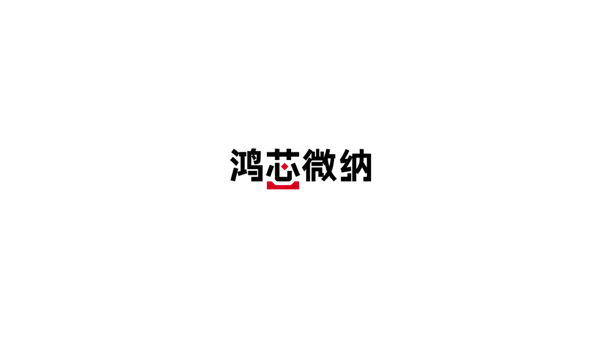 A Quick Look at RTL Synthesis
Daisy Li    2024/05/07
打造完整的国产芯片数字EDA平台
01.
03.
05.
02.
04.
06.
Synthesis - output data
Digital IC design flow
Synthesis - translate
Synthesis - optimize
RTL synthesis flow
Synthesis - timing constraints
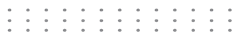 2
Digital IC Design Flow
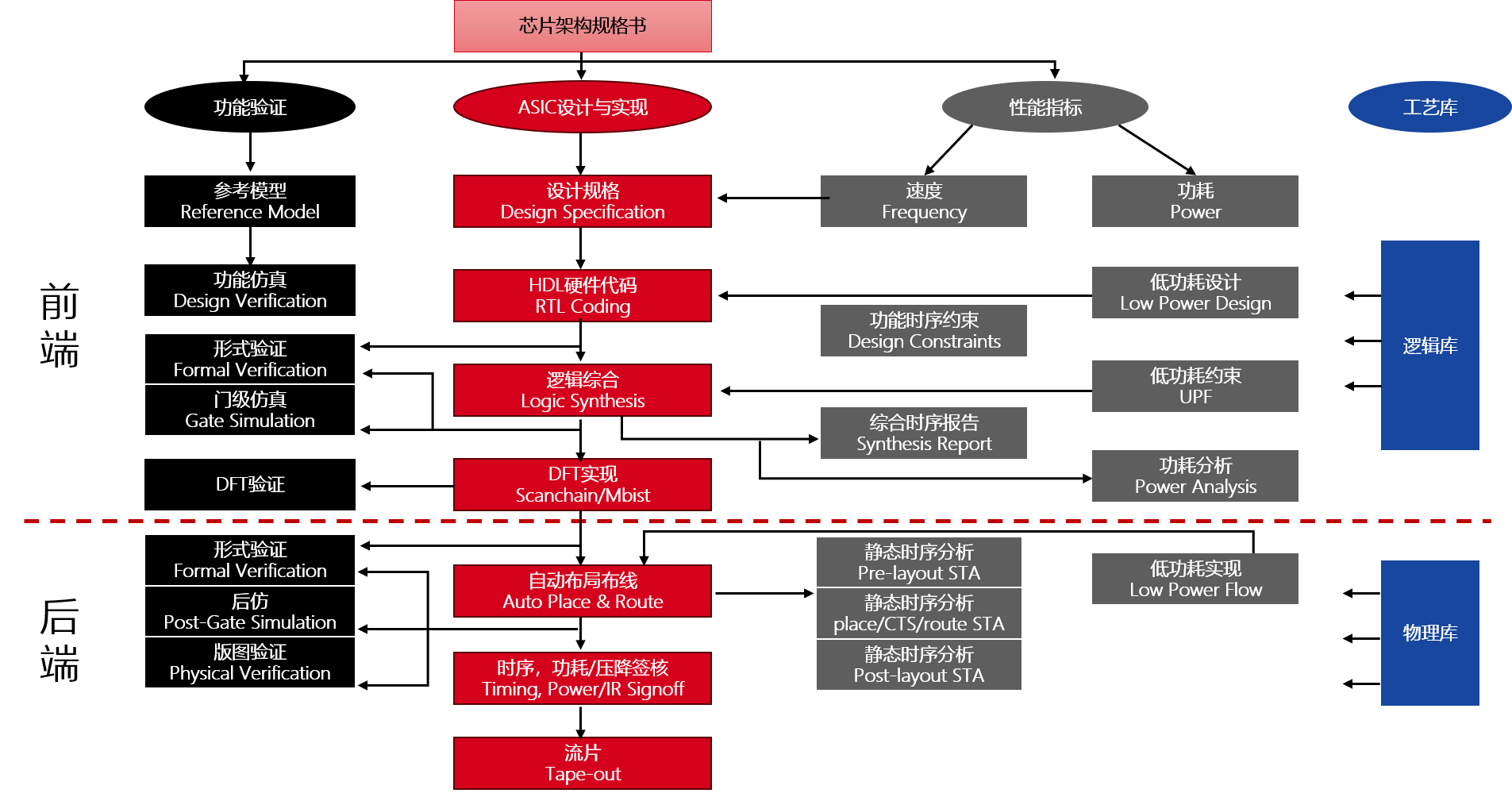 3
图源：来自网路
What Synthesis Do?
synthesis = translation + logic optimization + gate mapping
RTL Source 
residule = 16’h0000;
if (high_bits == 2’b10)
    residue = state_table[index];
else
    state_table[index] = 16’h000;
translate (read Verilog, vhdl, sverilog)
Generic Boolean Gates
GTECH, unmapped format
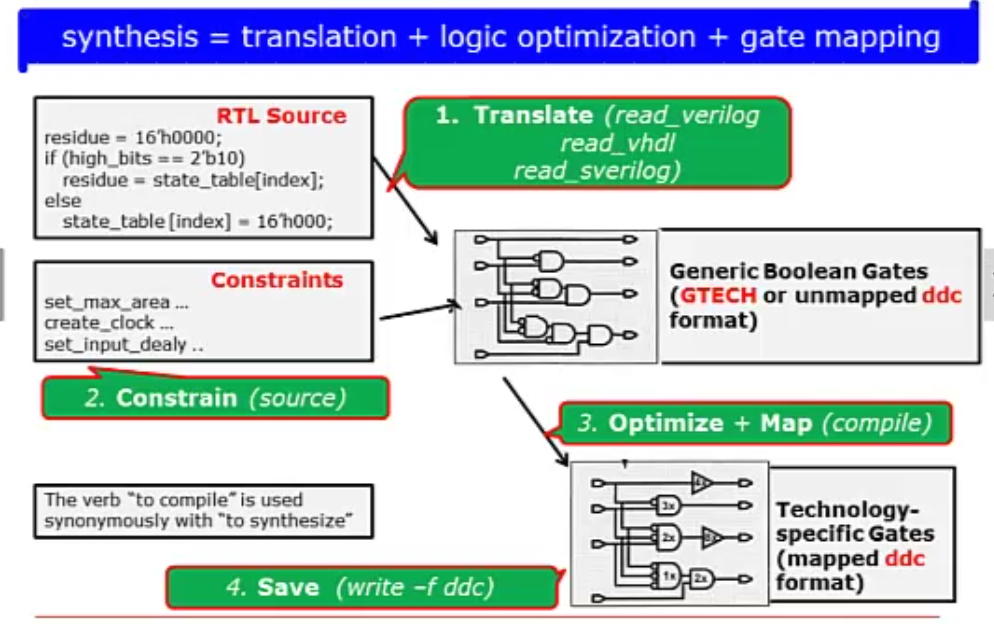 Constraints
set_max_area ...
create_clock ...
set_input_delay ..
Technology Specific Gates
Mapped format
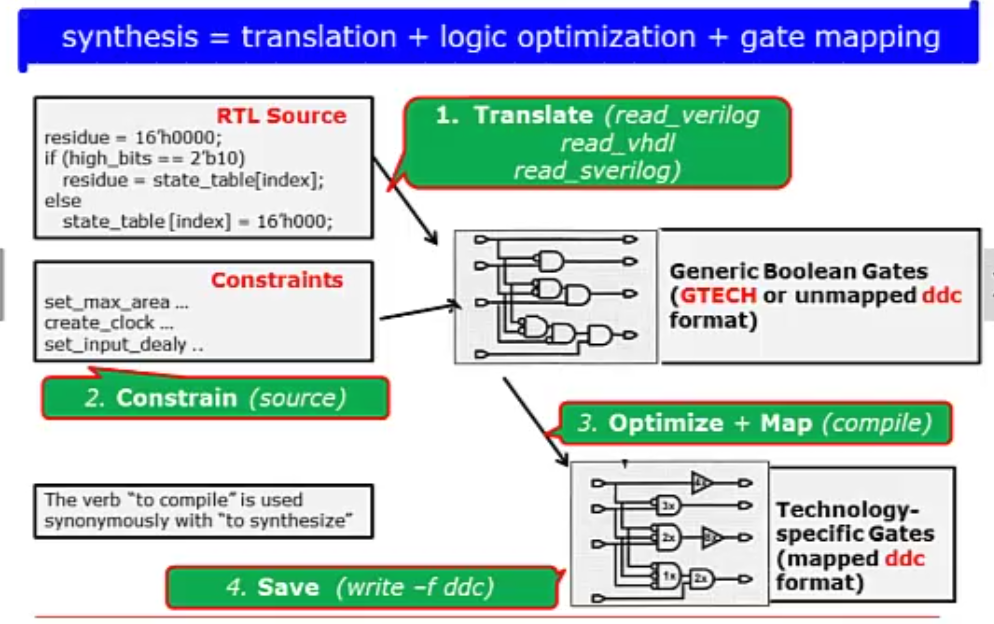 optimize + map
4
RTL Synthesis Flow
Translation
Load designs and libraries
Create setup file
RTL Verilog, *.v
Liberty file, *.lib
Apply timing constraints
Create constraints file
Timing constraints
Environmental attributes
Optimization
 Mapping
Synthesize the design
Select appropriate compile flow
Export files for physical design
Gate-level Verilog netlist
Constraints, *.sdc
SCAN-DEF.def
Write out design data
5
RTL Synthesis Flow
Translation
Load designs and libraries
Create setup file
RTL Verilog, *.v
Liberty file, *.lib
Apply timing constraints
Create constraints file
Timing constraints
Environmental attributes
Optimization
 Mapping
Synthesize the design
Select appropriate compile flow
Export files for physical design
Gate-level Verilog netlist
Constraints, *.sdc
SCAN-DEF.def
Write out design data
6
Verilog File
Gate-level ，结构化描述
RTL, 数据流描述
行为级描述
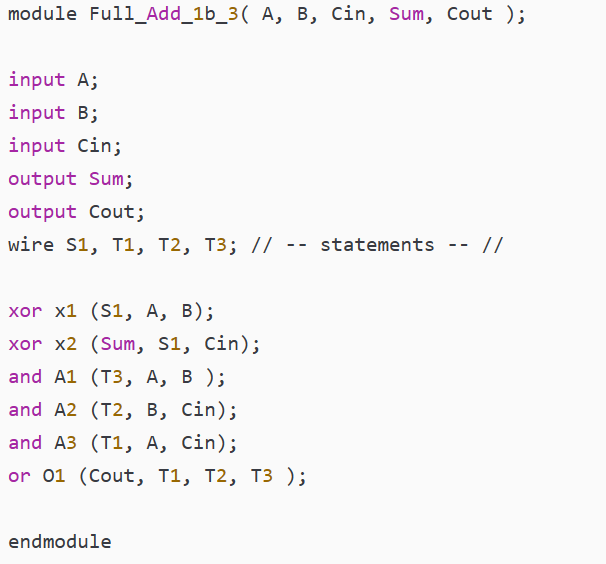 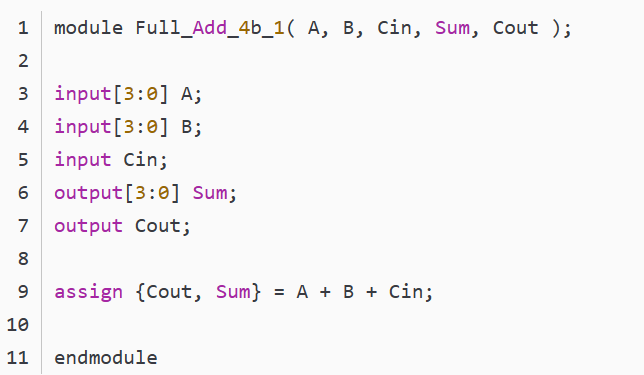 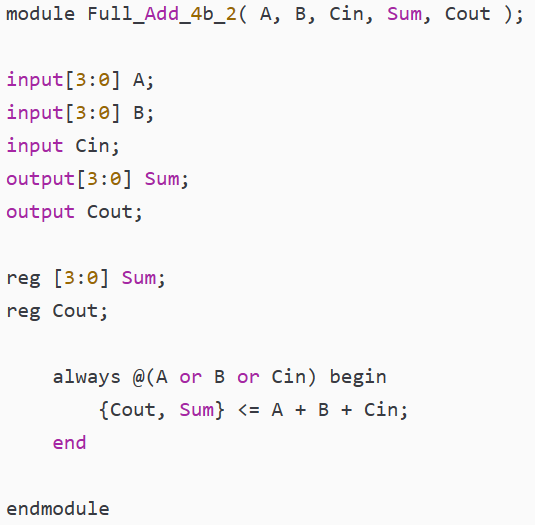 Reference:
https://zhuanlan.zhihu.com/p/458300788
https://blog.csdn.net/yinjian0924/article/details/125246107
7
Translate
U4
U1
Design
Design
U2
INV0
AIN
A
INV
Q[1: 0]
Q0
D0
module TOP (A,B,C,D,CLK,OUT1);
    input A, B, C, D, CLK;
    output [1:0] OUT1;
  
    wire INV1, INV0, bus1, bus0;

    ENCODER U1 (.AIN (A), ... , Q1 (bus1));

    INV U2 (.A (BUS0), .Z (INV0));
           U3 (.A (BUS1), .Z (INV1));

    REGFILE U4 (.D0 (INV0), .D1 (INV1), .CLK (CLK));

endmodule
TOP
Cell
Net
BIN
OUT[1: 0]
B
Port
Clock
U3
CIN
INV1
C
D1
INV
Q1
Port
DIN
D
CLK
Net
REGFILE
ENCODER
Reference
Pin
CLK
Clock
Reference
Pin
Cell
8
RTL Synthesis Flow
Translation
Load designs and libraries
Create setup file
RTL Verilog, *.v
Liberty file, *.lib
Apply timing constraints
Create constraints file
Timing constraints
Environmental attributes
Optimization
 Mapping
Synthesize the design
Select appropriate compile flow
Export files for physical design
Gate-level Verilog netlist
Constraints, *.sdc
SCAN-DEF.def
Write out design data
9
Timing Constraints
MY_DESIGEN
All input paths are constrained by set input delay.
KING’S_DESIGEN
All output paths are constrained by set output delay.
KOBE’S_DESIGEN
A
M
N
K
S
T
FF4
FF1
Q
D
Q
D
Q
D
Q
D
FF3
FF2
CLK
QN
QN
QN
QN
All register-to-register paths are constrained by create clock.
10
Constrain Register-to-register Paths
create_clock -period 2 [get_ports CLK]

Default Clock Behavior:
Clock rise at 0ns and has a 50% duty cycle;
Zero rise/fall transition time;
Zero skew
Zero insertion delay or latency

Max allowable delay for the reg-to-reg path “K”: 2ns-0.2ns
MY_DESIGEN
Tsetup, FF3=0.2ns
A
N
K
S
Q
D
Q
D
FF3
FF2
QN
QN
CLK
2ns
0ns
1ns
11
Model Clock Skew
MY_DESIGEN
create_clock -period 2 [get_ports CLK]
set_clock_uncertainty -setup 0.14 [get_clocks CLK]

Max allowable delay for the reg-to-reg path “K”: 
2-0.14-0.2ns
Tsetup, FF3=0.2ns
A
N
K
S
Q
D
Q
D
FF3
FF2
QN
QN
CLK
0.14
0.2
2ns
0ns
1ns
12
Model Latency or Insertion Delay
create_clock -period 2 [get_ports CLK]
set_clock_uncertainty -setup 0.14 [get_clocks CLK]

set_clock_latency -source -max 3 [get_clocks CLK]
set_clock_latency -max 1 [get_clocks CLK]
Q
D
CLK
3ns
1ns
QN
origin of clock
source latency
network latency
13
Model Transition Time
create_clock -period 2 [get_ports CLK]
set_clock_uncertainty -setup 0.14 [get_clocks CLK]
set_clock_latency -source -max 3 [get_clocks CLK]
set_clock_latency -max 1 [get_clocks CLK]

set_clock_transition 0.08 [get_clocks CLK]
transition
2ns
0ns
1ns
14
Constrain Input/Output Paths
MY_DESIGEN
KING’S_DESIGEN
KOBE’S_DESIGEN
A
B
M
N
K
S
T
FF4
FF1
Q
D
Q
D
Q
D
Q
D
FF3
FF2
CLK
QN
QN
QN
QN
create_clock -period 2 [get_ports CLK]
set_clock_uncertainty -setup 0.14 [get_clocks CLK]
set_clock_latency -source -max 3 [get_clocks CLK]
set_clock_latency -max 1 [get_clocks CLK]
set_clock_transition 0.08 [get_clocks CLK]

set_input_delay -max 0.6 -clock CLK [get_ports A]
set_output_delay -max 0.8 -clock CLK [get_ports B]
15
Environmental Attributes
Apply environmental attributes to model timing effects of:
Input drivers and transition time
Output load capacitance
PVT operating conditions or corners
Interconnect parasitic RC: WLM
create_clock -period 2 [get_ports CLK]
set_clock_uncertainty -setup 0.14 [get_clocks CLK]
set_clock_latency -source -max 3 [get_clocks CLK]
set_clock_latency -max 1 [get_clocks CLK]
set_clock_transition 0.08 [get_clocks CLK]
set_input_delay -max 0.6 -clock CLK [get_ports A]
set_output_delay -max 0.8 -clock CLK [get_ports B]

set_input_transition 0.12 [get_ports A]
set_load 0.03 [get_ports B]
set_link_library “xxx_slow_proc.lib”
set_operating_conditions -max rcworst
set_wire_load_model -name xxx
RTL Synthesis Flow
Translation
Load designs and libraries
Create setup file
RTL Verilog, *.v
Liberty file, *.lib
Apply timing constraints
Create constraints file
Timing constraints
Environmental attributes
Optimization
 Mapping
Synthesize the design
Select appropriate compile flow
Export files for physical design
Gate-level Verilog netlist
Constraints, *.sdc
SCAN-DEF.def
Write out design data
17
Optimize
Performs three levels of optimization:
Architectural-level or high level optimization
Logic-level or GTECH optimization
Gate-level or mapping optimization
Tries to mimimize area while meeting timing and other constaints

Arithmetic optimization:
Constant/operant folding: A+2*B-2+B-A+7  3*B+5
Common sub-expression sharing:
Z1=A+B+C; Z2=C+D+B  T=B+C; Z1=A+T; Z2=T+D
SOP -> POS transformation: A*C+B*C (A+B)*C
Parallel constant multipliers optimization:
105=64+32+8+1, 621=105+512+4
load splitting and logic duplication
Boundary optimization
Test-ready synthesis, scan chain
Adaptive retiming
RTL Description
Architectural
Logic-level
Gate-level
Optimized Netlist
18
Optimization Examples
2-boundary optimization
1-load splitting & logic duplication
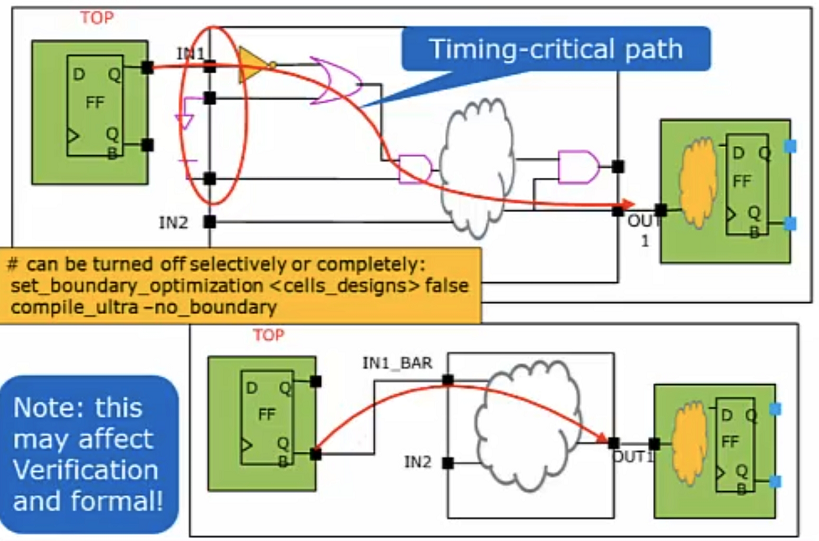 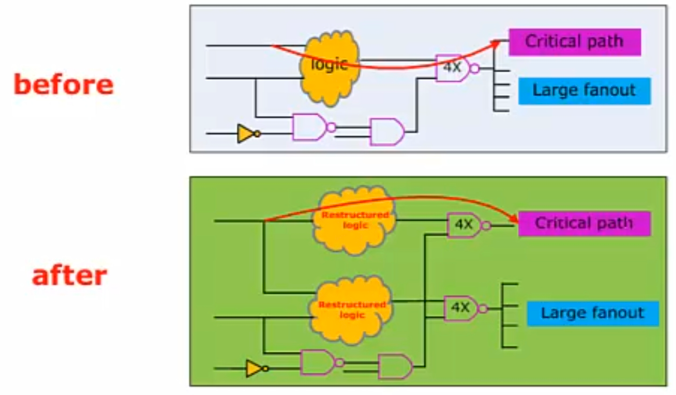 4-adaptive retiming
3-test-ready, scan chain
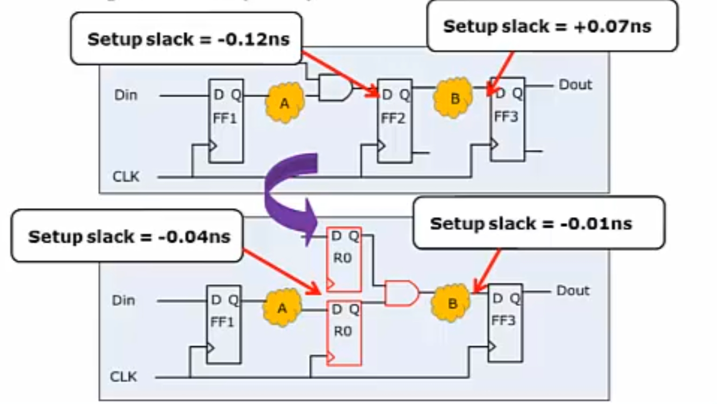 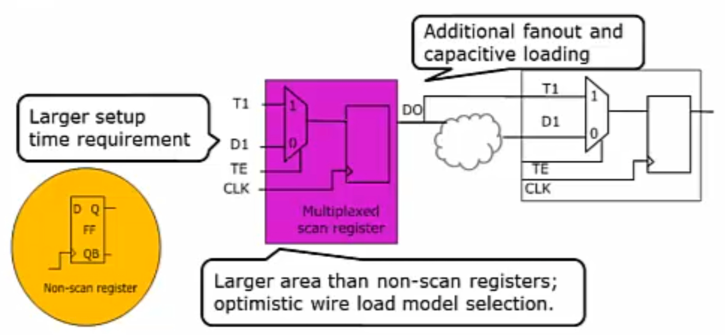 19
Generate Timing Report
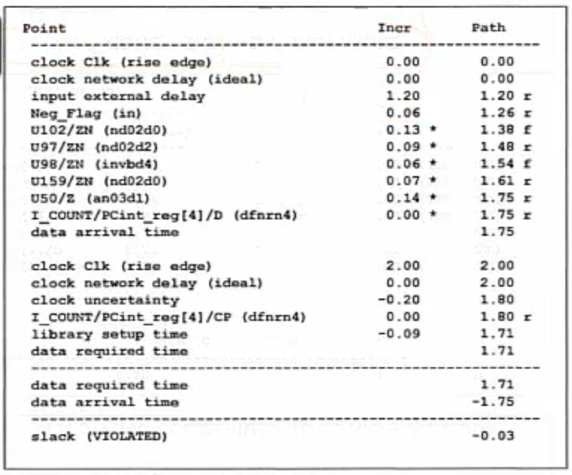 20
RTL Synthesis Flow
Translation
Load designs and libraries
Create setup file
RTL Verilog, *.v
Liberty file, *.lib
Apply timing constraints
Create constraints file
Timing constraints
Environmental attributes
Optimization
 Mapping
Synthesize the design
Select appropriate compile flow
Export files for physical design
Gate-level Verilog netlist
Constraints, *.sdc
SCAN-DEF.def
Write out design data
21
Q&A
Always 对应什么样的电路？
 if...else.. 对应什么样的电路？MUX如何实现的？
output *.sdc：基于用户设置的constraint, 输出mapping之后更准确合理的sdc
 综合最终关注哪些指标？
 综合阶段如何考虑功耗
SPEF, VCD?
wire model如何给？WLM来源？
Synthesis目前仅考虑leakage; 也能基于vcd考虑动态功耗；
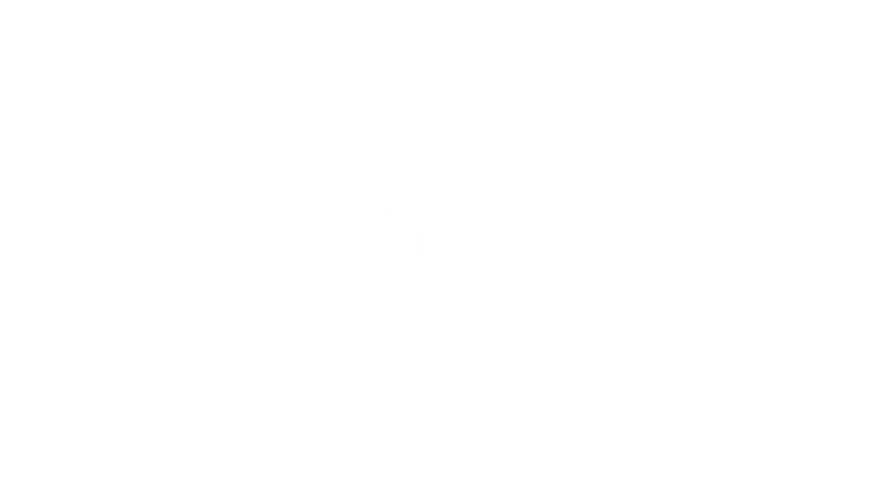 THANK YOU
WWW.GIGA-DA.COM
邮编：518000
电话：0755-61018899
邮箱：info@GIGA-DA.COM
Digital IC Design Flow
芯片架构规格书
功能验证
ASIC设计与实现
工艺库
性能指标
前
端
功耗
Power
参考模型
Reference Model
设计规格
Design Specification
速度
Frequency
逻辑库
功能仿真
Design Verification
低功耗设计
Low Power Design
HDL硬件代码
RTL Coding
功能时序约束
Design Constraints
形式验证
Formal Verification
低功耗约束
UPF
逻辑综合
Logic Synthesis
门级仿真
Gate Simulation
综合时序报告
Synthesis Report
功耗分析
Power Analysis
DFT验证
DFT实现
Scanchain/Mbist
后
端
形式验证
Formal Verification
低功耗实现
Low Power Flow
物理库
自动布局布线
Auto Place & Route
后仿
Post-Gate Simulation
静态时序分析
Pre-layout STA
版图验证
Physical Verification
时序，功耗/压降签核
Timing, Power/IR Signoff
静态时序分析
place/CTS/route STA
24
静态时序分析
Post-layout STA
流片
Tape-out